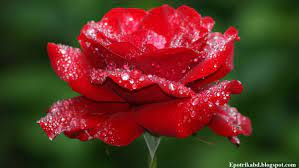 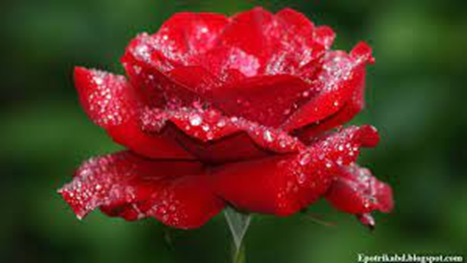 স্বাগতম সবাইকে
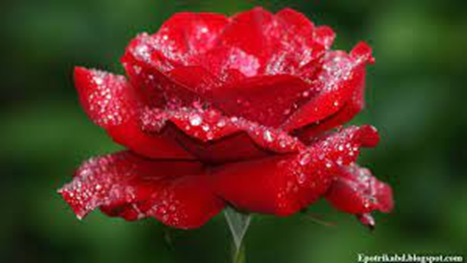 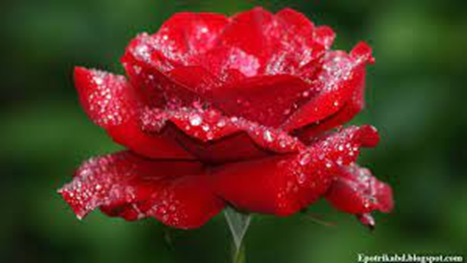 পরিচিতি
মোঃ তৌহিদ মিয়া ,সহকারী  শিক্ষক 
পি . জি. দারুচ্ছালাম দাখিল মাদ্রাসা
কলমাকান্দা , নেত্রকোনা ।
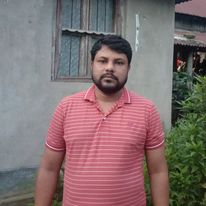 শ্রেনি : নবম  
বিষয় : বাংলা ভাষার ব্যাকরণ ও নির্মিতি
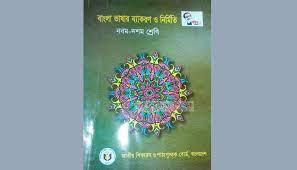 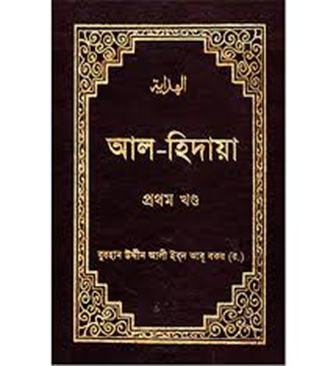 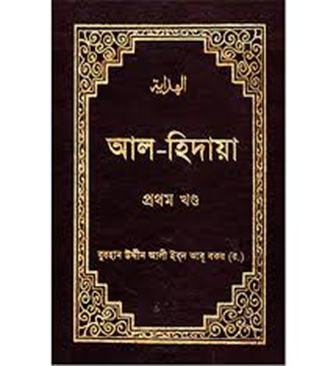 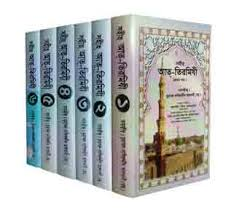 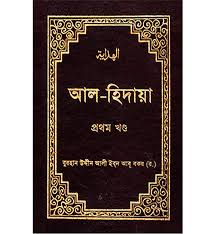 একাধিক বই এক সংগে যুক্ত হওয়ার প্রক্রিয়া কে বইয়ের সেট বলে
বাক্যর মধ্যে পরস্পর সম্পর্কিত একাধিক পদের এক পদে পরিণত হওয়ার নাম ……
সমাস
আজকের পাঠ
সমাস
পাঠ শেষে  শিক্ষার্থীরা …………
সমাসের সংজ্ঞা বলতে পারবে । 
সমাসের শ্রেনি বিভাগ বলতে পারবে । 
দ্বন্দ্ব সমাস চিহ্নিত করতে পারবে ।
সমাস
বাংলা ভাষায় ব্যবহৃত অর্থসম্বন্ধযুক্ত একাধিক পদের একটি পদে পরিণত হওয়ার প্রক্রিয়াকে সমাস বলে
সমাসনিষ্পন্ন পদকে সমস্ত পদ বলে
সমস্ত পদ
বিলাত হইতে ফেরত = বিলাত ফেরত
উদাহরন
যে কয়েকটি পদের সমাহারে সমাস হয় তাদেরকে সমস্যমান পদ বলে
সমস্যমান পদ
সমস্তপদকে ভেঙ্গে যে বাক্যাংশ পাওয়া যায় থাকেই ব্যাসবাক্য বলে ।
ব্যাসবাক্য
সমাসযুক্ত পদের প্রথম অংশকে  পূর্ব পদ এবং পরবর্তী অংশকে উওর পদ বা পরপদ বলে
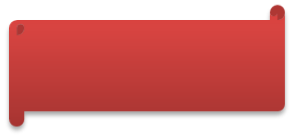 পূর্বপদ ও উওর পদ
সমাসের প্রকারভেদ
বাংলা ভাষায় প্রধানত সমাস ছয় প্রকার । যথা -
১. দ্বন্দ্ব সমাস
২. কর্মধারয় সমাস
৩. তৎপুরুষ সমাস
৪. দ্বিগু সমাস
৫. অব্যয়ীভাব সমাস
৬. বহুব্রীহি সমাস।
দ্বন্দ্ব সমাস
যে সমাসে প্রত্যেকটি সমস্যমান পদের অর্থের প্রাধান্য থাকে ,তাকে দ্বন্ধ সমাস বলে ।
যেমন :-
কাগজ ও কলম = কাগজকলম
দ্বন্দ্ব সমাসের গঠন
বিভিন্নভাবে দ্বন্দ্ব সমাস গঠিত হয়। যেমন………
১. মিলনার্থক শব্দযোগে
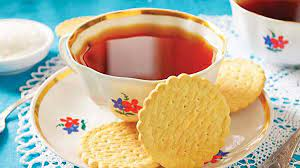 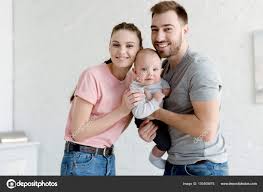 বাপ ও মা = বাপ-মা
চা ও বিস্কুট = চা-বিস্কুট
২. বিরোধার্থক শব্দযোগে
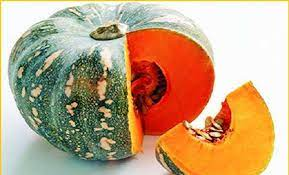 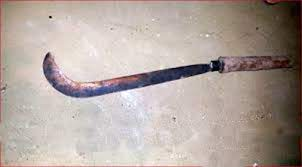 ও
দা-কুমড়া
৩. বিপরীতার্থক শব্দযোগে
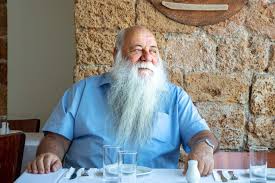 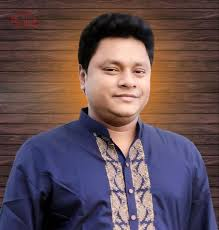 ও
ছেলে-বুড়ো
৪. অঙ্গবাচক শব্দযোগে
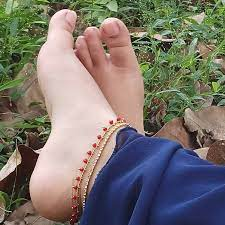 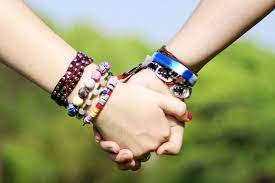 ও
হাত-পা
৫. সংখ্যাবাচক শব্দযোগে
৫
৭
ও
সাত-পাঁচ
৬. সমার্থক শব্দযোগে
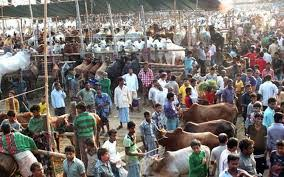 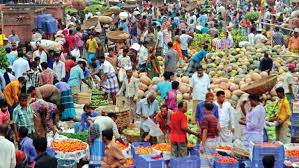 ও
হাট-বাজার,
হাট-বাজার
৭. প্রায় সমার্থক ও সহচর শব্দযোগে
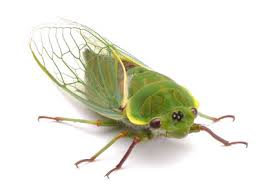 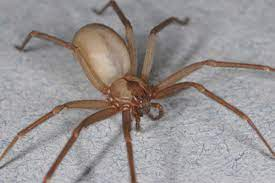 ও
পোকা-মাকড়
৮. দুটি সর্বনামযোগে
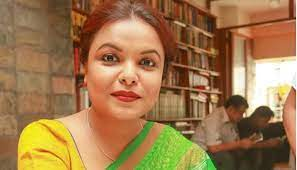 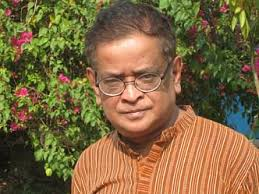 ও
তুমি
আমি
তুমি-আমি
৯. দুটি ক্রিয়াযোগে:
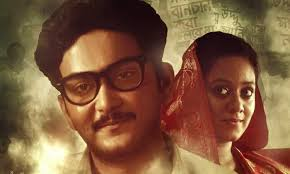 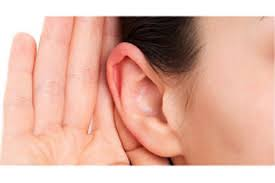 ও
দেখা-শোনা
১0. দুটি বিশেষণযোগে
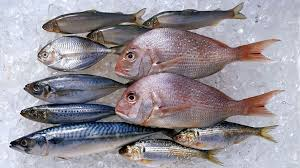 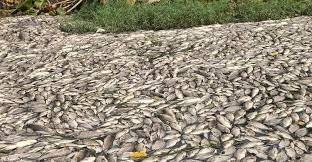 ও
কম-বেশি
মূল্যায়ন
সমাস কাকে বলে ? 
সমাস কত প্রকার ? 
ব্যাস বাক্য কাকে বলে? 
সমাস অর্থ কি?
বাড়ির কাজ
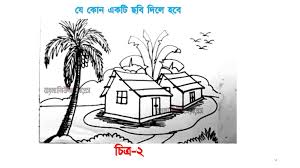 ব্যাস বাক্য সহ সমাস নির্ণয় কর
অহোরাত্র ,
আজকাল, 
উত্তরোত্তর , 
ঘরবাড়ি,
জনমানব,
টাকাকড়ি ,
দম্পতি,
দা-কুমড়া,
দেওয়া-নেওয়া,
দেখাশোনা,
পুঙ্খানুপুঙ্খ, 
ভালোমন্দ ,
মরাবাঁচা ,
রক্তমাংস
ধন্যবাদ
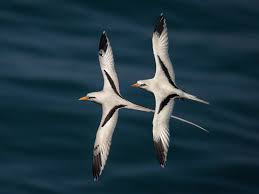